Module 3.8 – Flap workshop (surgeons), Rehabilitation for soft tissue cover (therapists)
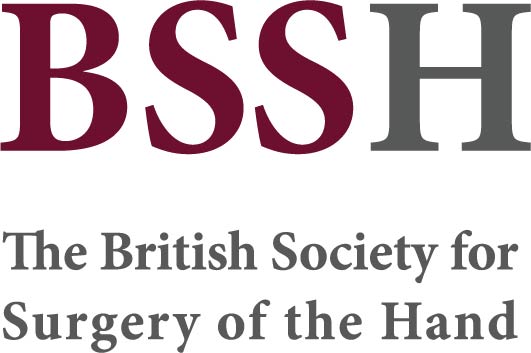 Objectives

Perform local and regional flaps for coverage of hand and upper extremity wounds
Understanding the intrinsic and extrinsic factors influencing the choice of soft tissue coverage
Understanding rehabilitation protocols in patients who have underwent surgery for soft tissue cover